Fiscal Transparency Commitments in OGP’s National Action Plans & GIFT General Stewards MeetingWashington D.C. June 20 - 21, 2016
PAUL BARKER & Peter mondoro
 INSTITUTE OF NATIONAL AFFAIRS&
DEPARTMENT OF TREASURY
Overview of Papua New Guinea
Overview
Key facts
China: 6,268 km
Area: 463,000 sq km
Population: 7.3 million 
Capital: Port Moresby
Currency: Kina (PGK)
Japan: 4,771 km
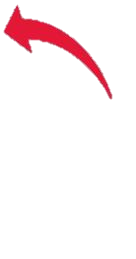 Indonesia
Papua New Guinea
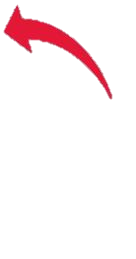 Australia: 2,373 km
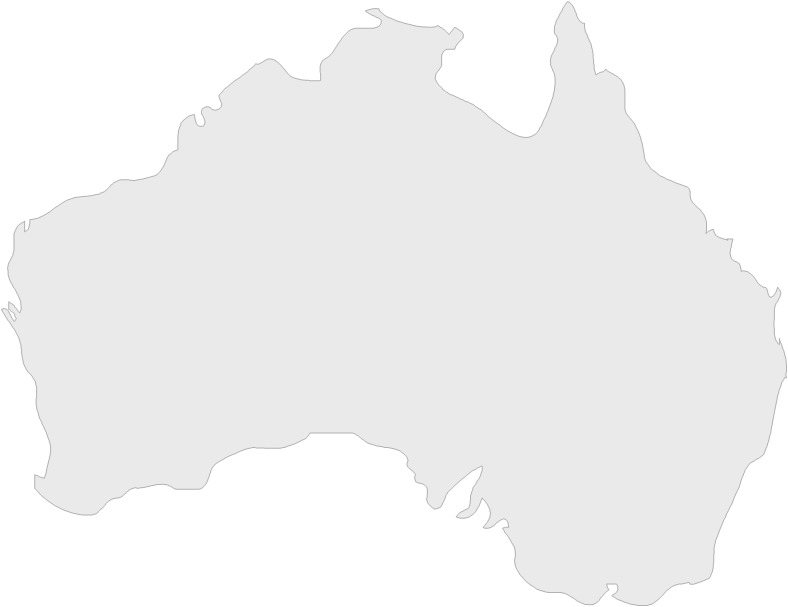 Australia
2
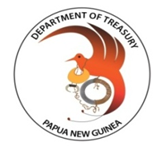 Government of Papua New Guinea
PNG is an independent Nation and got its independence from Australia in 1975.
PNG is a Parliamentary Democracy with multi-party system.
Prime Minister is the head of the Government.
PNG is a member of the Commonwealth of Nations with Governor-General acting as head of State.
Executive, Legislature and Judiciary are the three arms of Government.
Constitutional safeguards include freedom of speech, press, worship, movement and association.
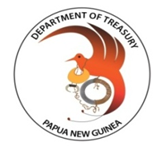 Status of PNG’s Commitment to OGP & NAP
OGP was launched on 20th September 2011 at the 66 United Nations General Assembly to provide an international platform for domestic reforms – making the Governments more open, accountable and responsive to citizens.
PNG’s Minister for Foreign Affairs had expressed PNG’s interest of joining the OGP during the OGP International Forum in Bali from 6 – 7 May 2014.
NEC of PNG had endorsed for PNG to become an OGP member country and letter of intent expressing PNG’s intention of attaining full membership to the OGP was conveyed to OGP Secretariat in Washington DC.
OGP Co-chairs had endorsed PNG’s full membership to the OGP as a partner.
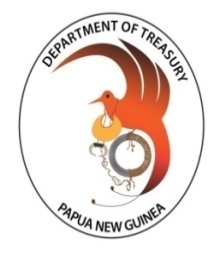 PNG’s Progress on the NAP Commitments
Several OGP In-Country Workshops, seminars and conferences were conducted by the OGP Interim Steering Committee.
Relevant Government Departments, Civil Society Organisations and Donor Development Partners including the IMF, World Bank & UNDP were involved.
The PNG’s first documented NAP will have been submitted to  the OGP Secretariat in Washington D.C by 30th June 2016.
5
[Speaker Notes: Direct funding: Bottom Up approach to Policy/ Budget Prioritisation and Implementation
80/20  70/30 60/40 --- 40/60 30/70 20/80
This transition presents the “Growth Opportunity” to the Economy

Institutional Development: Sovereign Wealth Fund, Kumul Consolidation Agenda, Extractive Industries Transparency Initiative, Independent Commission Against Corruption

Public Sector Reform: Efficiency Reviews, Right Sizing of Government, Payroll Reform, Infrastructure (Project Design, Scoping, Costing, Approval, Monitoring, Audits), Non-Financial Instructions

Structural Reform: Public Private Partnerships, Competition, Contestability, Initial Public Offerings, 

To support the principles outlined in the new MTFS (2013-2017),  and to improve the effectiveness of public expenditure and accountability.
 Priority reforms are incorporated into this MTFS. They are as listed above;                                                                  

Multi-year Budgeting
The implementation of multi-year budgeting during the course of the MTFS will be important to enhance the ability of the Government and its agencies to plan expenditure over time as well as to give individual departments the ability to better manage their budget allocations from year to year.

A key example of where multi-year budgeting will lead to better expenditure decisions is the case of infrastructure construction projects that take longer than a year to implement. In this case, the Government will be able to clearly see the cost over a number of years of each project as well as the associated ongoing maintenance costs. It allows for the proper design, costing and then provision of funding to priority areas.

A move to multi-year budgeting can also help deal with the annual end-of-year surge in expenditure where agencies simply spend money to avoid losing it. Options such as a modest level of carry over will be considered to help create better incentives for effective spending.]
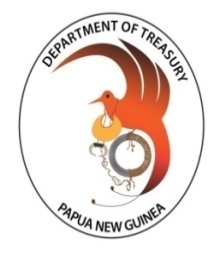 Implementing Fiscal Transparency and Accountability Initiatives in PNG
BUDGET FORMULATION:

PNG Budget has two-staged budget process:

1st Stage - Departments of Treasury and National Planning informs the National Government Departments, CSA’s and Sub-national Government’s to submit their budget bids via a Budget Circular -  to submit their budget bids for only new priorities as well as additional from their current funding levels which support Government priority policy areas.

2nd Stage – Government Departments, CSA’s & Sub-national Governments are given a funding limit or a ceiling to align their expenditures within through a budget circular – in consistent within the agreed fiscal space.

Taxation Policy Formulation – Review of the Taxation System in 2015 is a good example of an accountable, transparent and a wider community consultation in formulating fiscal policy.

Intention of two-staged budget process is to have Ministers responsible for Budgetary matters are engaged much earlier in the Budget decision making process and secure their input.
[Speaker Notes: Moody’s Investors Service

The Moody’s Investor Service Rating reaffirmed PNG’s B1 rating, though has changed the outlook to negative from stable

Maintaining the overall B1 foreign currency and local currency issuer ratings is a positive outcome in the face of the drastic fall in global commodity prices that has impacted on many countries

While PNG Government debt has risen, PNG has one of the lowest debt burdens among B1-rated countries due to debt consolidation over recent years and the sourcing of local credit which ensured a buffer from external financial shocks

Standard and Poor’s (S&P)
B+ is long term and B is short term. 
 - Political analysis: weak policy development environment
 - Economic analysis: strong potential of resources and allied sectors
 - External analysis: large current account deficits partly reflect FDI-Financed LNG Project construction.
 - Fiscal analysis: debt level needs to stay around 30% GDP limit.
 - Monetary policy analysis: liquidity conditions hamper policy flexibility]
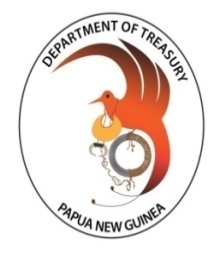 Fiscal Transparency and Accountability Initiatives in PNG
BUDGET IMPLEMENTATION, AUDITING & REPORTING

Budget is implemented by the Departments, CSA’s and the Sub-national Governments, however the Monitoring and Auditing are undertaken by the relevant Government Departments:

Department of Treasury – Monitors and reports the performance of the Budget in the course of the year.

Department of National Planning  - Appraises and Monitors the implementation of the Development Budget (comprising especially the capital budget).

Office of the Auditor General – Audits the outcome of the Budgets and report it to the Parliament and the Public – a required first step to become public document.
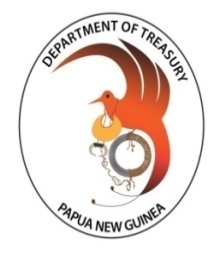 Progress on other Fiscal Transparency & Accountability Initiatives & Constraints
Examples of Fiscal Transparency and Accountability Measures implemented in adherence to Fiscal Responsibility Act:

Department of Treasury in adherence to the Fiscal Responsibility Act:
Pre-Budget Statement – Budget Strategy Paper – 1st July
Mid-Year Report – Mid-Year Economic and Fiscal Outturn Report – 31st July
Final Budget Outturn Report – 31st March
Publication of Tax Expenditures Report in Economic Policy Document of the Budget
Production of Monthly Fiscal Outturn Reports (untimely availability of data from IFMS)

NEFC – monitors and prepares quarterly report on the use of grants transferred by the National Government to the Sub-national government.

Department of National Planning – Not effective in monitoring implementation of Development Budget. Recently has shifted role from releasing funds to oversight in recent years.

Office of the Auditor General – not preparing and reporting Audited reports on a timely manner. Problems: (1) funding and staffing for AG to prepare accounts, (2) need firm direction timely submission of audited accounts (penalty provision), (3) AG receives report from DoF.
[Speaker Notes: Moody’s Investors Service

The Moody’s Investor Service Rating reaffirmed PNG’s B1 rating, though has changed the outlook to negative from stable

Maintaining the overall B1 foreign currency and local currency issuer ratings is a positive outcome in the face of the drastic fall in global commodity prices that has impacted on many countries

While PNG Government debt has risen, PNG has one of the lowest debt burdens among B1-rated countries due to debt consolidation over recent years and the sourcing of local credit which ensured a buffer from external financial shocks

Standard and Poor’s (S&P)
B+ is long term and B is short term. 
 - Political analysis: weak policy development environment
 - Economic analysis: strong potential of resources and allied sectors
 - External analysis: large current account deficits partly reflect FDI-Financed LNG Project construction.
 - Fiscal analysis: debt level needs to stay around 30% GDP limit.
 - Monetary policy analysis: liquidity conditions hamper policy flexibility]
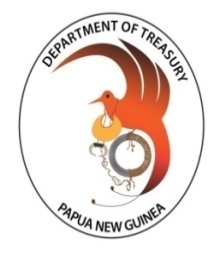 Progress on implementing other Fiscal Transparency and Accountability Initiatives in PNG & Constraints
Rolling out of the Government Finance Management System (IFMS) replacing PGAS system & Oracle system:

Objective is to produce a single unified chart of accounts and budget classification across all departments and sub-national governments.
Yet to be rolled out to other Government Departments and Sub-national governments. Currently facing difficulties in production of timely & complete sets of accounts.

Department of Treasury has started to implement the 2014 Government Finance Statistics System (GFS) in its Economic Policy Document of the National Budget in the 2016 Budget. – Needs to configure the IFMS system.

Public Finance Management Reform – strengthening the Government procurement system.

Public Finance Management Reform – Integration of all Government Payment system – Revenue (RASI), Customs (SIGTAS), Finance and Treasury (IFMS) and BPNG (?? Payment system).
[Speaker Notes: Moody’s Investors Service

The Moody’s Investor Service Rating reaffirmed PNG’s B1 rating, though has changed the outlook to negative from stable

Maintaining the overall B1 foreign currency and local currency issuer ratings is a positive outcome in the face of the drastic fall in global commodity prices that has impacted on many countries

While PNG Government debt has risen, PNG has one of the lowest debt burdens among B1-rated countries due to debt consolidation over recent years and the sourcing of local credit which ensured a buffer from external financial shocks

Standard and Poor’s (S&P)
B+ is long term and B is short term. 
 - Political analysis: weak policy development environment
 - Economic analysis: strong potential of resources and allied sectors
 - External analysis: large current account deficits partly reflect FDI-Financed LNG Project construction.
 - Fiscal analysis: debt level needs to stay around 30% GDP limit.
 - Monetary policy analysis: liquidity conditions hamper policy flexibility]
PNG Extractive Industry Transparency Initiative (EITI)
Objectives of implementing EITI in PNG
Improve public understanding of the management of the extractive industries 
Improve accountability of revenue and payment from  Government and Industry respectively 
Update
Government endorsed EITI implementation on March 2013
PNG signed up to EITI on March 2014
First PNGEITI Report produced on 19th March 2016
Commitment
Government is committed to implementing EITI with support from the Industry and Civil Society Organisations
[Speaker Notes: Objectives of Implementing EITI in PNG
The Government has developed five (5) broad objectives of implementing EITI, these include:
Improve public understanding of the management of the extractive industries
Improve accountability of revenue and payment from Government and Industry respectively
Ensure revenue collection and generation that is consistent with policy settings
Improve transparency of payments made to provincial and local level government and landowner groups
Enhance Papua New Guinea's reputation as an attractive destination for investment through demonstrating our commitment to transparency

These objectives indicate PNG’s desire to enhance transparency and accountability of revenue derived from the extractive industries through the implementation of EITI and supports Government’s broader Agenda to Fight Corruption

Update on EITI implementation
The Government of PNG endorsed the implementation of EITI on 14 March 2013 through a “National Executive Council Decision No. 90/2013” with subsequent public announcement to implement EITI. The PNG’s petroleum and mining companies and civil society organisations were then invited by the Government to form a Multi Stakeholder Group (MSG). The MSG was formally formalised on November 2013 with the signing of a Memorandum of Understanding (MoU).
PNG signed-up to EITI on 19 March 2014 when the EITI International Board approved PNG’s application for candidacy.
PNG’s first EITI Report is expected to published in March 19  2016. The MSG is working very hard to meet the deadline with regular meetings and consultations with the EITI International Secretariat

Commitment
Government is committed to implementing EITI. To show this commitment, the Government allocated K2.5 million (US$900, 000) for EITI implementation in 2015. Government has also assisted the Civil Society Organisations (CSO) with K777,700 (US$279, 672) to set-up a CSO Coordination Office.
Government is working closely with the industry and CSOs through the MSG to ensure PNG meet the deadline of publishing its first report in December 2015.

Funding – Donor Assistance
Government did not request funding assistance from the World Bank’s EITI Multi-Donor Trust Fund for this reporting period, but will do so in the next reporting period in 2016.]
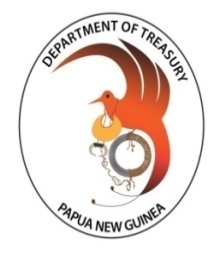 Constraints to Wider Public Participation in the Formulation of Fiscal Policy
Majority of the PNG population are farmers in the rural areas – difficult to disseminate information and get feedback. Significant level of funding goes to the districts in the form of grants – where planning and accountability is the weakest. Some process exists – notably CIMC system but this only goes so far as funding constraint.

Recent Developments as a result of introducing competition in the telecommunication sector – an increase in the use of the telephones – corresponding increase in comments and debates on the Budget and public policy matters.

Government should institutionalise systems and process for a fiscal policy formulation involving wide PNG.
[Speaker Notes: Moody’s Investors Service

The Moody’s Investor Service Rating reaffirmed PNG’s B1 rating, though has changed the outlook to negative from stable

Maintaining the overall B1 foreign currency and local currency issuer ratings is a positive outcome in the face of the drastic fall in global commodity prices that has impacted on many countries

While PNG Government debt has risen, PNG has one of the lowest debt burdens among B1-rated countries due to debt consolidation over recent years and the sourcing of local credit which ensured a buffer from external financial shocks

Standard and Poor’s (S&P)
B+ is long term and B is short term. 
 - Political analysis: weak policy development environment
 - Economic analysis: strong potential of resources and allied sectors
 - External analysis: large current account deficits partly reflect FDI-Financed LNG Project construction.
 - Fiscal analysis: debt level needs to stay around 30% GDP limit.
 - Monetary policy analysis: liquidity conditions hamper policy flexibility]